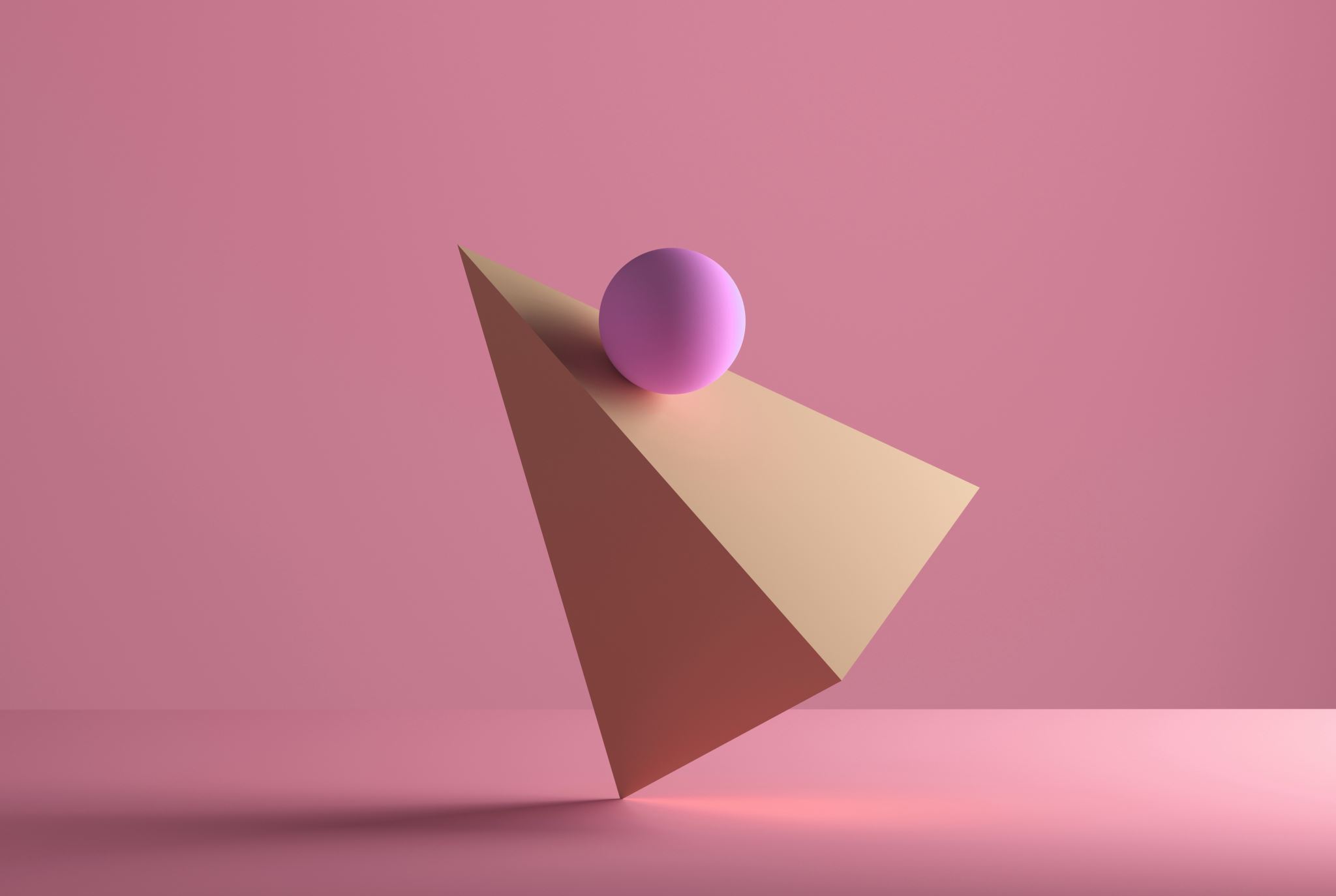 3L Finding the maximum or minimum value of a quadratic polynomial.
Quadratic models
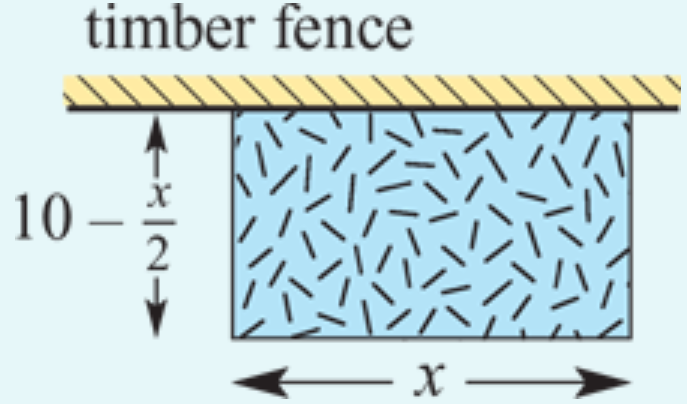 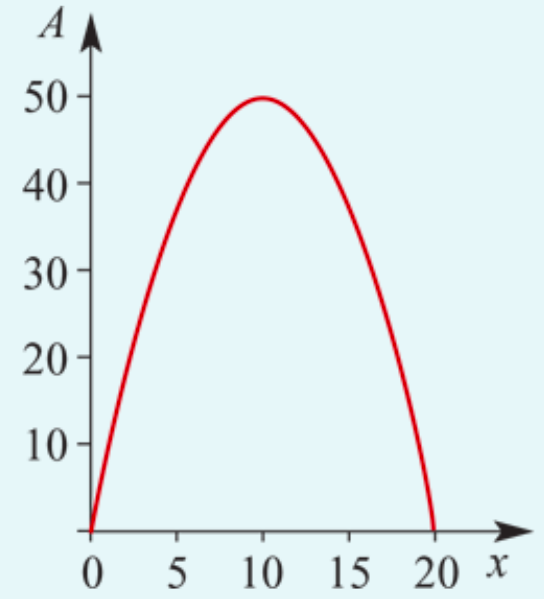 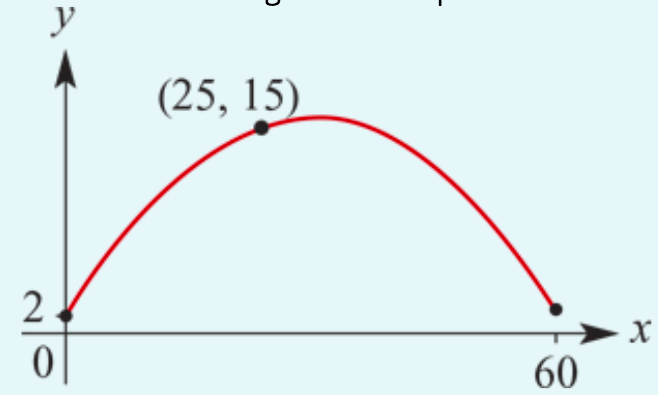